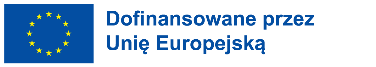 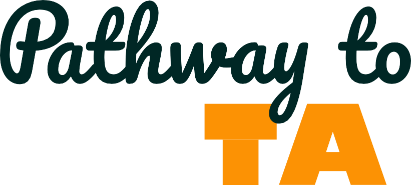 RAPORT: Wyzwania związane z przyciąganiem i utrzymaniem wysokiej jakości pracowników w branży hotelarskiej
Sfinansowane ze środków UE. Wyrażone poglądy i opinie są jedynie opiniami autora lub autorów i niekoniecznie odzwierciedlają poglądy i opinie Unii Europejskiej lub Europejskiej Agencji Wykonawczej ds. Edukacji i Kultury (EACEA). Unia Europejska ani EACEA nie ponoszą za nie odpowiedzialności.
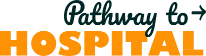 Trudności branży hotelarskiejw zakresie przyciągania i zatrzymywania pracowników
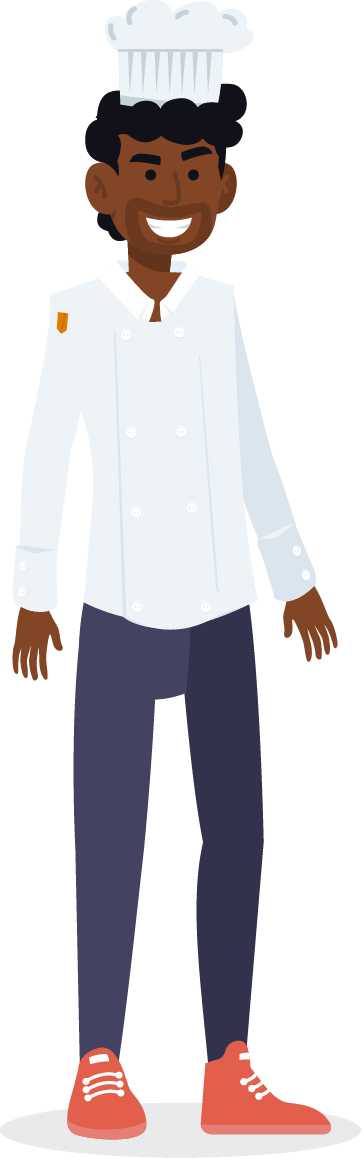 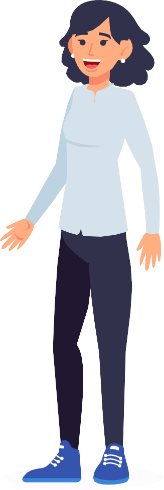 Wywodząca się z łacińskiego słowa "hospes", oznaczającego gospodarza (tego, który zapewnia gościowi nocleg lub rozrywkę) gościnność ma swoje korzenie w historii starożytnej. Starożytni Grecy używali słowa "xenia" do deﬁniowania świętej zasady gościnności: hojności i uprzejmości okazywanej tym, którzy są daleko od domu lub współpracowników osoby obdarowującej gościa przyjaźnią. Z dala od domu, otoczony przez obcych, a jednak czujący się mile widzianym.
(z https://hospitalityinsights.ehl.edu/hospitality-industry)
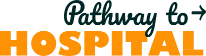 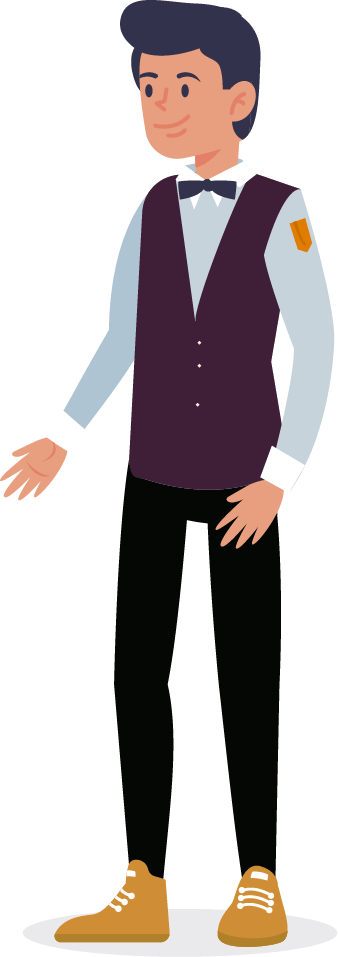 Bardzo łatwo nam zaakceptować, że koncepcja gościnności istniała zawsze, ale równie ważne jest podkreślenie, że przemysł hotelarski może być postrzegany jako siła jednocząca, która czyni nasz świat globalną wioską. Co istotne, gościnność oznacza pomoc ludziom w nawiązywaniu kontaktów z innymi ludźmi - zarówno zawodowo jak i w celach rekreacyjnych.

Poza wyjątkowym znaczeniem ludzkim i kulturowym, sektor ten ma ogromną siłę ekonomiczną. Przed pandemią branża turystyczna (biorąc pod uwagę jego bezpośredni, pośredni i indukowany wpływ) stanowił 1 na 4 nowych miejsc pracy utworzonych na świecie, 10,3% wszystkich miejsc pracy (333 miliony) i 10,3% globalnego PKB (9,6 miliarda USD). Tymczasem wydatki międzynarodowych gości wyniosły w 2019 roku 1,8 miliarda USD (6,8% całego eksportu). Światowa Rada Podróży i Turystyki prognozuje, że do 2029 roku branża turystyczna i rekreacyjna będzie odpowiadać za 11,5% światowego PKB, zapewniając jednocześnie miejsca pracy dla ponad 420 mln osób.
(z https://wttc.org/Research/Eco- nomic-Impact/regions)
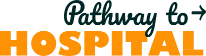 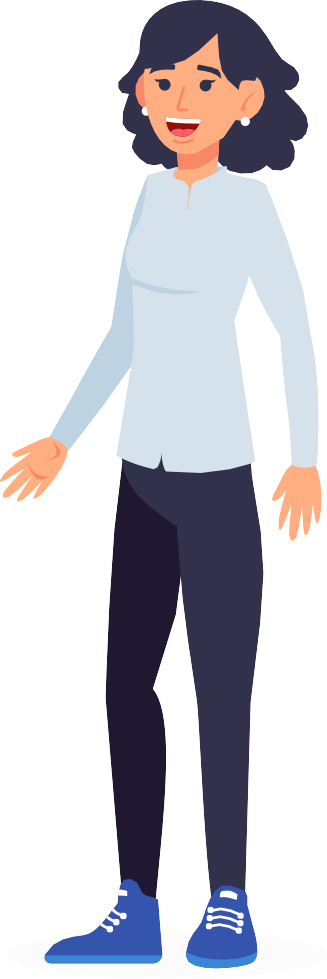 Branża ta nadal tworzy miejsca pracy w najszybszym tempie ze wszystkich sektorów gospodarki, gdzie wiele ról staje się zbędnych ze względu na nadejście sztucznej inteligencji i automatyzacji. Zamiast tego, opierając się na interakcji pomiędzy ludźmi oraz umiejętnościach miękkich, które są jej funkcjonalną podstawą, jest mało prawdopodobna aby branża hotelarska  została w najbliższym czasie dotknięta przez automatyzację.

Na poziomie regionalnym wszystkie struktury turystyczne przyczyniają się do uatrakcyjnienia lokalnych terenów. Bary, restauracje, hotele ożywiają region i kształtują lokalne życie. Przedsiębiorstwa turystyczne są niezbędnymi dla rozwoju społecznego i gospodarczego.

Jednakże, pomimo wielkiej siły ekonomicznej, społecznej i kulturowej sektora, przemysł hotelarski cierpi z powodu stereotypów i uprzedzeń (opisanych poniżej) i mierzy się z poważnymi trudnościami z powodu trudności z brakiem odpowiedniej siły roboczej oraz problemów z jej utrzymaniem w zawodzie. Pandemia covid przyspieszyła tylko ten proces. Trudności polegają na przyciągnięciu z powrotem wykwalifikowanych pracowników hotelarstwa, którzy mogli już znaleźć pracę w innych sektorach.

W związku z powyższym, chociaż przemysł hotelarski ma wyjątkową zdolność do tworzenia miejsc pracy, przyciąganie i zatrzymywanie młodszych pokoleń profesjonalistów z branży hotelarskiej wydaje się być w chwili obecnej głównym problemem tego sektora.
Przyczyny niedoborów personelu oraz niskiej atrakcyjności pracy w tym sektorze
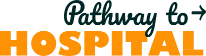 Aby zaspokoić potrzeby i wymagania konsumentów, sektor hotelarsko-gastronomiczny wymaga warunków pracy, które często charakteryzują się niezbyt przyjaznymi i nieregularnymi godzinami pracy w formie zmianowej, pracą w weekendy, pracą na noce lub w dni świąteczne. Ponadto, wizerunek tego sektora jest obciążony szeregiem stereotypów i uprzedzeń, które zostały opisane poniżej.
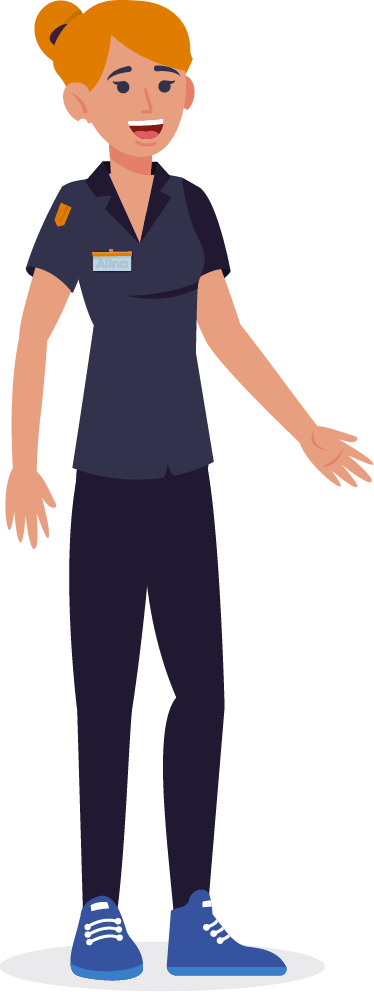 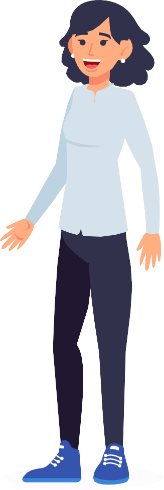 To doskonała okazja dla POSŁAŃCÓW GOŚCINNOŚCI i przedstawicieli branży do pobudzania zainteresowania branżą i zachęcania do podjęcia w niej pracy. 

Mimo że sektor ten cierpi na dramatyczny kryzys, przedsiębiorcy znajdują mnóstwo pozytywnych rozwiązań, aby zatrzymać pracowników i zapewnić im dobre warunki pracy. Nikt nie znalazł „cudownego" rozwiązania, ale wiele innowacyjnych inicjatyw zasługuje na wyróżnienie.
Zadaniem Posłańców Gościnności jest poznanie i promowanie środków, które sprawiają, że tysiące pracowników jest dumnych z przynależności do tego sektora i swojej firmy.
Niektóre ze stereotypów i uprzedzeń wraz z kontrargumentami zostały wymienione poniżej
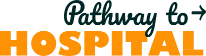 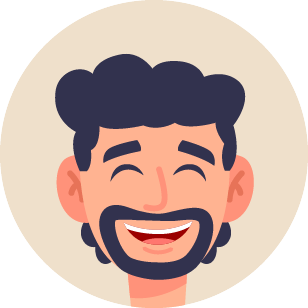 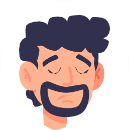 X
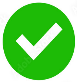 Stereotyp
Kontrargument
Pracownicy są zobowiązani do pracy w weekendy, w nocy i kiedy inni ludzie są na wakacjach.
Zarządzanie zasobami ludzkimi w tej branży ma bardzo złą reputację: długie godziny pracy, niezgodne ze normami społecznymi i zakłócające  życie rodzinne, a także brak wolnych weekendów i mało dni wolnych od pracy.
Jednak, zgodnie z argumentami poniżej, wszystkie te poświęcenia są bardzo satysfakcjonujące i warto je ponosić.
Jest to bardzo stymulujący sektor, w którym można zdecydować się na pracę dzisiaj w restauracji lub hotelu w Rzymie, a pół roku później w restauracji w Londynie lub w Nowym Jorku. To jest możliwe tylko w branży hotelarskiej.

Stanowiska kierownicze w największych hotelach i restauracjach na świecie są zajmowane przez mężczyzn i kobiety, którzy w przeszłości wypracowali swoją ścieżkę kariery wspinając się po wszystkich jej szczeblach, pracując w różnych porach i wykonując rozmaite zadania.

Nie zapominajmy również, że wynagrodzenie jest z reguły wyższe niż w innych branżach, co stanowi zaletę, zwłaszcza dla osób młodszych, które chcą budować własną rodzinę.
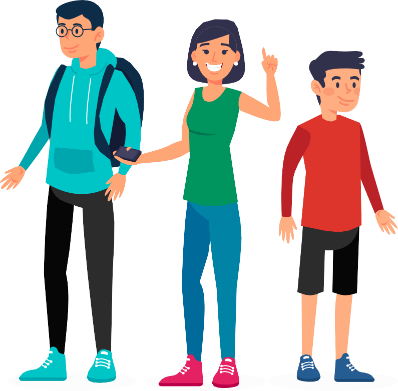 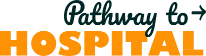 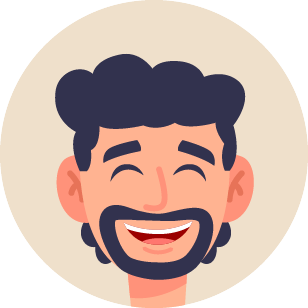 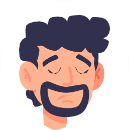 X
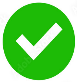 Stereotyp
Kontrargument
Poważne firmy mają wynagrodzenia narzucone przez krajowe uregulowania dotyczące umów o pracę i płacą za nadgodziny. Sezonowość jest nieodłączną cechą tego sektora i zdarzają się szczyty zapotrzebowania na pracowników. Generalnie jednak zatrudnienie sezonowe jest również uregulowane prawnie, a prawa pracowników są respektowane.
Wielu pracodawców oferuje pracę na wezwanie, dorywczą, tymczasową, sezonową i w niepełnym wymiarze godzin, co wiąże się z brakiem bezpieczeństwa (brak ubezpieczenia zdrowotnego i urlopu).
Niskie zarobki i brak dodatkowego wynagrodzenia za pracę w weekendy.
Umowa o pracę musi być podpisana na początku zatrudnienia. Nie może przewidywać zasad mniej korzystnych dla pracownika niż te, które przewiduje ustawa. Określa ona warunki stosunku zależności między pracodawcą a pracownikiem. Za nieprzestrzeganie kodeksu pracy pracodawca odpowiada przed właściwymi organami sądowymi.  Wszystkie inne przepisy są kwestią umowną i wymagają zgody każdej ze stron. Pracodawca stara się więc zaproponować działania mające na celu zatrzymanie i pozyskanie nowych pracowników. Szef firmy jest gwarantem przestrzegania wewnętrznych przepisów, które ustalił dla każdego pracownika.
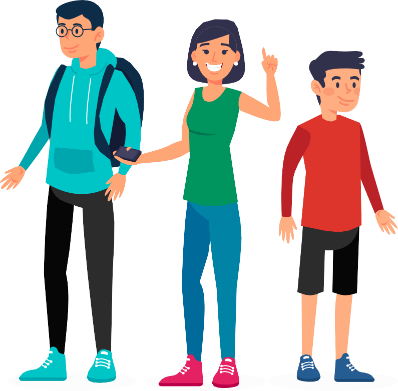 Coraz więcej firm oferuje wysokie i regularnie wypłacane premie, nie tylko wyższe wynagrodzenia, ale także świadczenia zdrowotne, opiekę nad dziećmi, elastyczne godziny pracy, lepszą równowagę między życiem zawodowym a prywatnym.
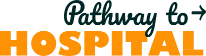 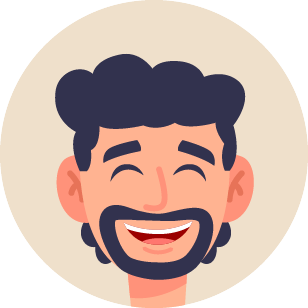 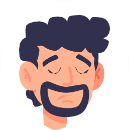 X
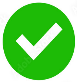 Stereotyp
Kontrargument
Wypłacanie gotówki „do ręki” jest nielegalne również w sektorze hotelarskim! Coraz więcej firm próbuje uniknąć złamania prawa i znalezienia się na czarnej liście. Jedynym sposobem na ich całkowite powstrzymanie jest uświadomienie pracownikom, że nie powinni korzystać z tej opcji.
Niektóre firmy nadal wypłacają pracownikom gotówkę „do ręki”.
Pracodawcy źle traktują swój personel i często każą im wykonywać zadania, które nie są zawarte w ich opisie stanowiska i zakresie obowiązków.
Nowoczesne firmy nie działają już tak jak kiedyś. Stawiają na dobre samopoczucie swoich pracowników jako kluczowy zasób w łańcuchu pracy i nie traktują ich już jak „pozycji kosztowej".
W myśl zasad Społecznej Odpowiedzialności Biznesu (CSR) coraz więcej przedsiębiorców inwestuje w działania wzmacniające ducha zespołu. Na przykład spotykanie się poza firmą, w neutralnym środowisku i okolicznościach, wydobywa różne strony ludzi i tworzy inny rodzaj więzi między nimi.
W dzisiejszym świecie oczekuje się od pracowników wielofunkcyjności i może to być jedna z możliwości dodatkowego zarobku. Może się to zdarzyć również w sektorze hotelarskim.
Różnorodność zadań do wykonania może być atutem dla niektórych osób, które nie cenią sobie rutynowej i powtarzalnej pracy. Wszechstronność pracownika może być również możliwością podniesienia wartości zawodowej i przyczynić się do jego lepszego wynagradzania.
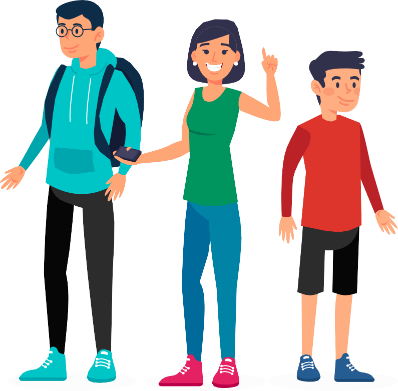 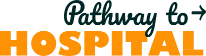 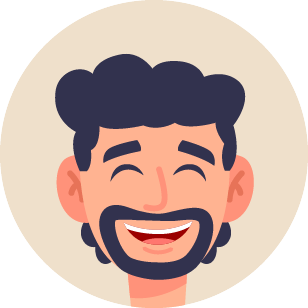 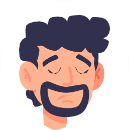 X
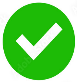 Stereotyp
Kontrargument
Środowisko kuchenne zmieniło się w sposób znaczący: większość starszych wiekowo i źle przygotowanych do zawodu kucharzy odeszła na emeryturę, a ich miejsce zajęli zdolni i nowocześni kucharze z wizją; widać jasno, że w kuchni konieczne jest przestrzeganie zasad, porządku i podziału zadań... podobnie jak w fabryce czy w każdej innej pracy.
Dyscyplina wojskowa, szczególnie w kuchni.
Czasami pracownicy nie są szanowani przez źle zachowujących się gości.
Praca w kontakcie z ludźmi pozwala na poznanie wielu osób. Pracujemy z ludźmi i zdarza się, że mamy do czynienia z mniej przyjemną stroną ludzkiej natury: niesympatycznym, lekceważącym klientem... Cierpliwość i empatia są więc cechami zawodowymi, i choć trudno to sobie wyobrazić, pozwalają nam radzić sobie w tych niekiedy trudnych sytuacjach, które mogą wynikać z różnic kulturowych.
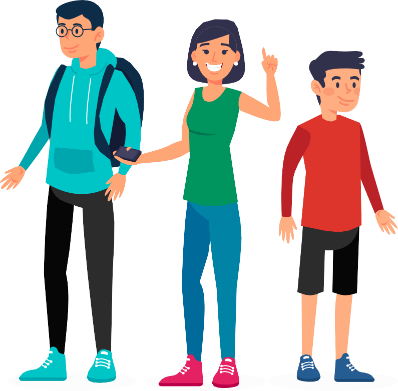 Jeśli zdarzają się nieprzyjemni goście, to zdarzają się też spotkania bardzo wzbogacające (osoby publiczne, gwiazdy, podróżnicy z całego świata itp.) i można mieć okazję do nawiązania silnych więzi przyjaźni lub przywiązania. Osoby wykonujące zawody w ﬁrmach związanych z hotelarstwem, średnio w ciągu jednego dnia stykają się z trzykrotnie większą liczbą osób niż osoby z innych branż.
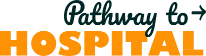 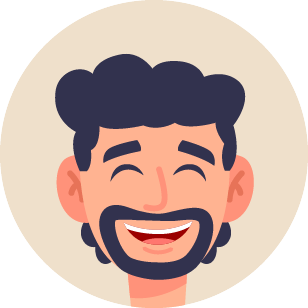 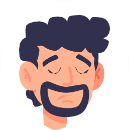 X
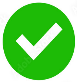 Stereotyp
Kontrargument
Hotelarstwo to świetne miejsce do rozwoju. Istnieje wiele możliwości rozwoju i budowania długoterminowej kariery. Można rozpocząć karierę jako stażysta lub praktykant, a po kilku latach zostać własnym szefem i przedsiębiorcą. Wielu właścicieli restauracji i hotelarzy nie kształciło się w szkołach o profilu hotelarskim, a i tak stali się odnoszącymi sukcesy przedsiębiorcami.
Ze względu na niedobór siły roboczej sektor hotelarski jest postrzegany jako branża zatrudniająca osoby niewykwalifikowane, rozpoczynające dopiero pracę, którym na ogół brakuje motywacji.
Pozwala również wielu osobom pozostającym bez zatrudnienia odzyskać oparcie w życiu zawodowym. Wejście do renomowanej firmy, praca w firmowym uniformie oraz współpraca ze znanymi ludźmi często jest już źródłem społecznej dumy.

Wszystkie poważne firmy organizują szkolenia wewnętrzne, aby pomóc swoim pracownikom w awansie na stanowiska kwalifikowane. Pracodawcy i szkoły podejmują współpracę aby oferować krótkie kursy przygotowujące do konkretnej pracy dla swoich przyszłych pracowników. Postęp w karierze może być również poprzeczny (kelner specjalizuje się w przygotowywaniu bufetów, następnie pracuje w kuchni, a po jej zakończeniu może zostać kucharzem; możliwa jest również sytuacja odwrotna; podobnie jak recepcjonista, który zostaje kelnerem). Szkolenia budują wśród pracowników umiejętności transferowalne, a to ułatwia awanse wewnętrzne.
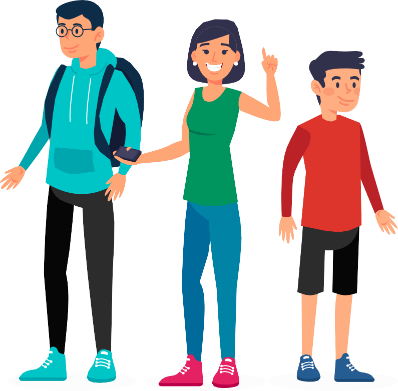 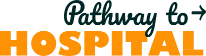 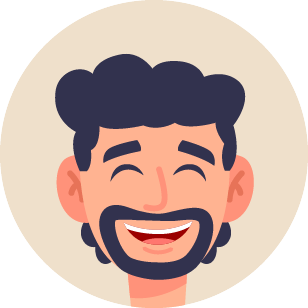 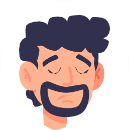 X
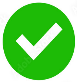 Stereotyp
Kontrargument
Niektóre zawody mają opinię niewdzięcznych: sprzątaczki, pomywacze w kuchni, recepcjoniści itp. Należy jednak wziąć pod uwagę, że te zawody są dostępne dla każdego z niewielkim lub żadnym wykształceniem lub kwaliﬁkacjami zawodowymi, są bramą do sektora, który pozwala na szybki rozwój kariery i podnoszenie kwalifikacji w trakcie pracy (z ang. learning by doing, nauka przez praktykę).

To prawda, że praca w kuchni jest męcząca, ale trzeba zwrócić uwagę na fakt, że w kuchni godziny szczytu stanowią średnio 30% ogólnej liczby godzin; pozostałe 70% czasu spędzamy wspólnie z całym kuchennym personelem w tempie tylko nieznacznie większym od normalnego.

A co do utrzymania czystości pokoi, to prawda, że sprzątanie nigdy nie było łatwą pracą, ale pozwala grupie pracowników bez studiów wyższych dobrze zarabiać. Co więcej, obecnie przy odpowiedniej technice, nauczanej na kursach „housekeepingu”, oraz odpowiednich produktach i sprzęcie, ilość pracy i zmęczenia łatwo zmniejszyć o połowę.
Niektóre prace są wymagające pod względem odporności psychicznej (duży stres w godzinach szczytu) i męczące fizycznie (ciągłe stanie, noszenie ciężkich rzeczy, wysokie temperatury).
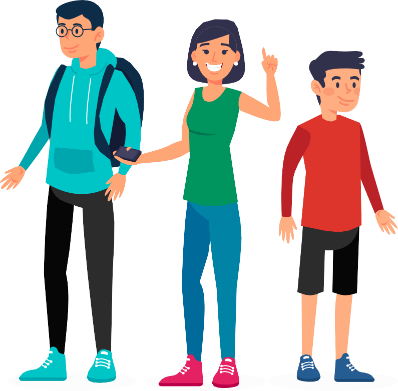 Oprócz specjalistycznych szkoleń branżowych, pracownicy mają również możliwość rozwijania niektórych umiejętności, wcześniej uważanych za drugorzędne z perspektywy pracy w hotelu, takich jak: umiejętność rozwiązywania problemów, zdolności przywódcze, radzenie sobie z presją i stresem czy umiejętności rozwiązywania problemów i wątpliwości gości. Takie szkolenia umiejętności miękkich stanowią pomoc i wsparcie w jak najlepszym wykonywaniu swojej pracy.
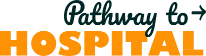 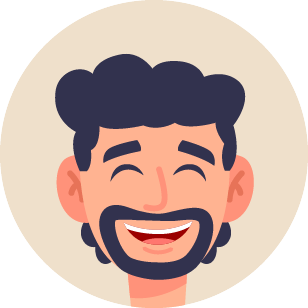 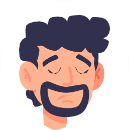 X
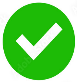 Stereotyp
Kontrargument
Niepewny i niestabilny sektor, na który duży wpływ miała pandemia covid.
Hotele stają się coraz bardziej wielokulturowe. Są pracownicy pochodzący z różnych krajów i kultur. Z kolegami pochodzącymi z odległych miejsc można współpracować, nawiązać przyjaźnie na całe życie.
Młode pokolenia zdają się szukać dynamicznych miejsc pracy. W branży hotelarskiej wszyscy ludzie mogą mieć szansę na rozwój i stały wzrost kompetencji i wynagrodzenia, niezależnie od kraju, rasy, płci, wcześniejszych doświadczeń.
Wszystkie sektory gospodarki zostały dotknięte pandemią, czego nikt nie mógł się spodziewać. Rok po zniesieniu obostrzeń pandemicznych sektor ten wykazał jednak niezwykłą zdolność do odbudowy, co wiąże się również z niewyczerpaną chęcią podróżowania wśród ludzi.
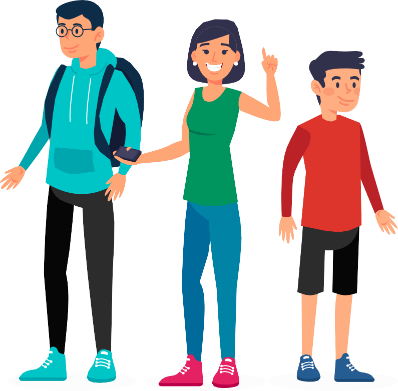 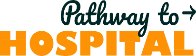 Jeśli zgadzacie się z powyższymi stwierdzeniami, jako przyszli POSŁAŃCY GOŚCINNOŚCI,powinniście teraz podjąć działania w celu przyciągnięcia nowych talentów do branży.
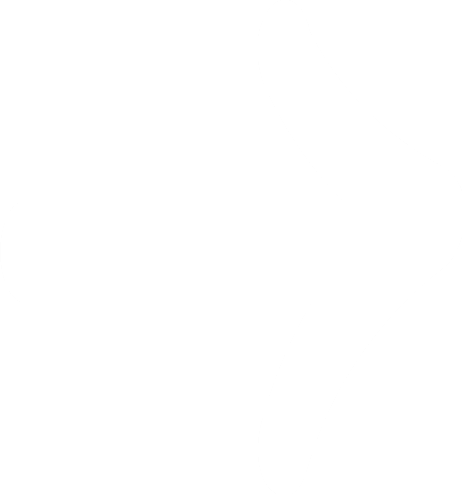 Zapraszamy do lektury i zapisów w poniższym dziale, 
podsumowującym kluczowe punkty komunikatu, który 
będziesz musiał przekazać potencjalnym specjalistom 
z branży.
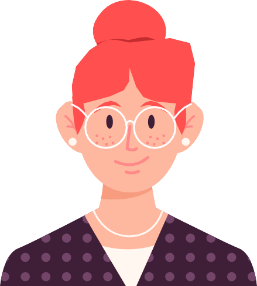 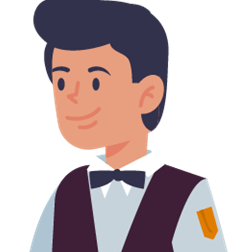 KARTA ZOBOWIĄZAŃ
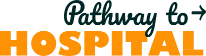 Gościnność jest ważna, ponieważ zaspokaja najbardziej podstawową ludzką potrzebę, którą wszyscy mamy, aby czuć się kochanym i akceptowanym, traktowanym z najwyższą troską, zawsze mile widzianym. To jest kluczowe przesłanie, które powinien zawsze przekazywać Posłaniec Gościnności. Co to znaczy być gościnnym: jest to głęboko zakorzenione w ludzkiej naturze.
1. Zmieńmy sposóbpostrzegania naszych miejsc pracy na inspirację dla całej naszej branży
Posłaniec Gościnności będzie w sposób innowacyjny komunikować o charakterze zawodów w branży hospitality. Zadba o to, aby pozytywnie wypowiadać się o karierach zawodowych.
Posłaniec powinien znać podstawy i historię branży hospitality. Jesteśmy dumni, że pracujemy w tym fachu, niezależnie od tego, jakie jest nasze zadanie. Hospitality istnieje od zawsze, ponieważ jest niezbędna, by nakarmić, zakwaterować, zabawić ludzi poza ich domami.
Wspaniale jest należeć do takiej branży. Hospitality ma silne znaczenie; Posłaniec powinien umieć przekazać dumę z przynależności do branży i do firmy, która  
dba o gości, zapewniając im przyjemne doznania (dobry posiłek, relaks w miłym spa, lub dobry wypoczynek z dala od domu).
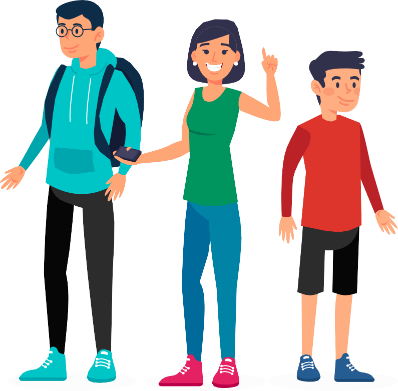 Wspaniale jest należeć do takiej branży! HOSPITALITY to słowo o silnym znaczeniu! Hospitality daje satysfakcję i pasuje do intuicyjnych, pracowitych, kreatywnych ludzi!
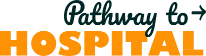 Posłaniec powinien być w stanie pokazać przyszłym i potencjalnym pracownikom, jak ciężka praca może się opłacić, nie tylko pod względem wynagrodzenia, ale także rozwoju społecznego i zawodowego dzięki doświadczeniom w branży hotelarskiej. Korzyści jest wiele: rozwój kariery, relacje międzyludzkie, elastyczność i różnorodność pracy, a także możliwości zarobkowe!
2. Obalajmy uprzedzenia i pokazujmy pozytywne strony zawodów
Inwestycje szkoleniowe są unikalnym środkiem przeciwdziałającym niekontrolowanej rotacji personelu, która prowadzi do spadku jakości pracy i lojalności pracowników. Ośrodki szkoleniowe mogą oferować możliwości szkolenia personelu i pomóc branży w rozwiązaniu problemu spowodowanego brakiem doświadczenia nowych pracowników. Posłaniec powinien być w stanie pokazać możliwości rozwoju kariery i zachęcić do jej wybrania: szkolenia i edukacja sprawią, że pracownicy będą zaangażowani i lepiej przygotowani do pracy.
3. Bądźmy partnerami organizacji szkoleniowych
Posłaniec powinien wyjaśnić, jak ważny jest sposób, w jaki gościmy ludzi. Jeśli zorganizujemy odpowiednie szkolenie w miejscu pracy w prawdziwym partnerstwie z ośrodkami szkoleniowymi, uczestnicy szkoleń mogą rozwinąć prawdziwe powołanie do zawodu. Szczególną uwagę należy zwrócić na stworzenie komfortowej atmosfery i polityki otwartych drzwi, aby pracownicy byli mniej skłonni do odejść.
4. Promujmy doświadczenie zawodowe w miejscu pracy oraz staże i bądźmy bardzo ostrożni w sposobie ich oferowania naszym pracownikom.
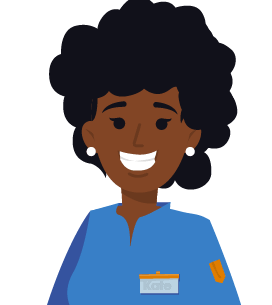 Złóż podpis, aby stać się
Posłańcem Gościnności
Ja, niżej podpisany, 
(imię i nazwisko) _______________________________ 
potwierdzam, że w pełni zapoznałem się z dokumentem przedstawiającym stanowisko w sprawie ścieżki rozwoju branży hospitality oraz akceptuję jego treść i warunki .
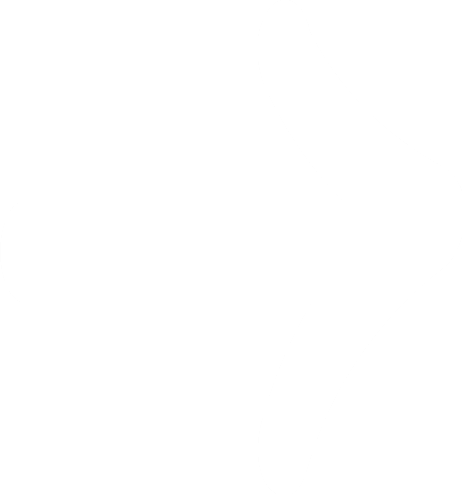 Podpis
Data